Managing & Communicating Knowledge in Three States
Joseph P. Lane
Center on Knowledge Translation for Technology Transfer
http://kt4tt.buffalo.edu
School of Public Health & Health Professions
 University at Buffalo (SUNY), USA
New Knowledge exists in 3 States
Scientific Research methodology ►
          Conceptual Discovery
  Engineering Development methodology ►
          Prototype Invention
  Industrial Production Methodology ►
         Market Innovation
Discovery State of Knowledge
Purpose:  Scientific Research methods create new to the world knowledge.
Process:  Empirical analysis reveals novel insights regarding key variables, precipitated by push of curiosity or pull of gap in field.
Output:  Conceptual Discovery expressed as manuscript or presentation – the ‘know what.’
Legal IP Status:  Copyright protection only. 
Value:  Novelty as first articulation of a new relationship/effect contributed to knowledge base.
Invention State of Knowledge
Purpose:   Engineering Development methods combine/apply knowledge as functional artifacts.
Process:  Trial and error experimentation/testing demonstrates proof-of-concept, initiated through opportunity supply or operational demand forces.
Output:  Prototype Invention claimed and embodied as functional prototype -  the ‘know how.’
Legal IP Status:  Patent protection.
Value:  Feasibility of tangible invention as a demonstration of the Novelty of concept.
Innovation State of Knowledge
Purpose:   Industrial Production methods codify knowledge in products/components positioned as new/improved products/services in the marketplace.
Process:  Systematic specification of components and attributes yields final form.
Output:   Market Innovation embodied as viable device/service in a defined context, initiated through a commercial market opportunity – ‘know why.’
Legal IP Status:  Trademark protection.
Value:  Utility defined as revenue to company and function to customers + Novelty + Feasibility
Knowledge Communication – 3 Strategies for 3 States
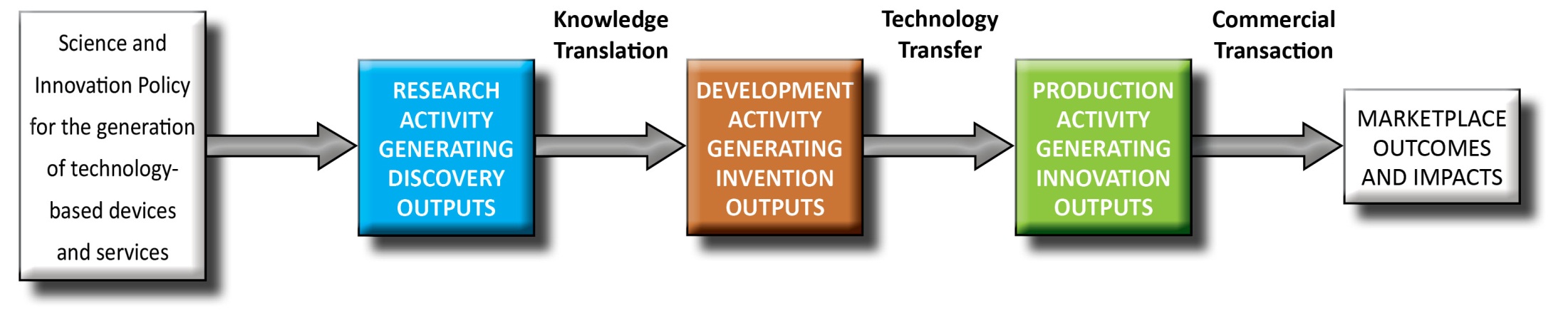 Why are these distinctions important?
National policies and programs are increasingly focused on generating socio-economic benefits.
These benefits are seen as chiefly arising from technological innovations.
Dominant theories and practices are seriously flawed in most nations – China’s 2050 Plan is getting it right.
Public Support for Knowledge Creation
Grant-based Scientific Research Programs – Exploration to discover new  knowledge about physical world (science/medicine).  	Grant-based Scholarship → Peer System → Publish for Tenure.
Contract R&D for Production Programs – Application of S&E to deliver specified products with national value (defense/energy):  	Contract Production → Performance Specs → Sell for Profit.
-    These two Programs each work well because their respective systems and incentives are closely and properly aligned. 
Sponsored “R&D” for “S&T” Innovation – Generate S&E outputs for commercial exploitation to generate beneficial socio-economic impacts.                                                            	Scholarly outputs for tenure ≠ Corporate requirements for profit 
Hybrid Programs have many problems because their systems and incentives are misaligned and incongruent!
Image of elephant and blind men.
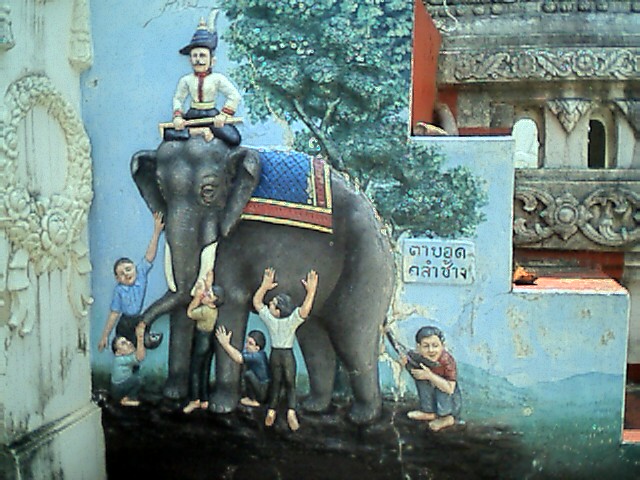 Implications for Managing Knowledge & Communicating Information:
Awareness of knowledge state:  Method of origin and attributes of output state dictate opportunity and constraints for knowledge application.
Avoid confusing jargon and metrics:  Academic ‘impact factor’ bears no relation to societal impact, nor can national innovation be measured as  (($R + $D) / GDP). 
Apply proper strategies to transitions between Knowledge States:  Ensure that models, methods and metrics underlying Knowledge Management systems are congruent and designed to communicate information based on rigor and relevance, not on rhetoric.
L
Related Publications
Lane,JP, Godin, B. (2013) Methodology Trumps Mythology, Bridges, The Translatlantic STI Policy Quarterly from the Office of Science & Technology, Embassy of Austria, Washington, DC, 36, December 2012/OpEds & Commentaries.
Lane, JP, Godin, B, (2012) Is America’s Science, Technology, and Innovation Policy Open for Business? Science Progress, June 12, 2012, http://scienceprogress.org/2012/06/is-america%E2%80%99s-science-technology-and-innovation-policy-open-for-business/
Flagg, J, Lane, J., & Lockett M.  (2013) “Need to Knowledge (NtK) Model:  An Evidence-based Framework for Generating Technology-based Innovations.”  Implementation Science, 8, 21, http://www.implementationscience.com/content/8/1/21
Stone, V. & Lane J (2012).  “Modeling the Technology Innovation Process: How the implementation of science, engineering and industry methods combine to generate beneficial socio-economic impacts.”  Implementation Science, 7, 1, 44. http://www.implementationscience.com/content/7/1/44.
Lane, JP (2012).  The Need to Knowledge Model:  An operational framework for knowledge translation and technology transfer. Technology and Disability, 24,187–192. http://iospress.metapress.com/content/f384n4gp042732gx/fulltext.html
Lane, J & Flagg, J.  (2010) “Translating 3 States of Knowledge:  Discovery, Invention & Innovation.”  Implementation Science, 5, 1, 9.  http://www.implementationscience.com/content/5/1/9
ACKNOWLEDGEMENTThis is a presentation of the Center on Knowledge Translation for Technology Transfer, which is funded by the National Institute on Disability and Rehabilitation Research, U.S. Department of Education, under grant #H133A080050.
The opinions contained in this presentation are those of the grantee and do not necessarily reflect those of the 
U.S. Department of Education.